Working with Trauma
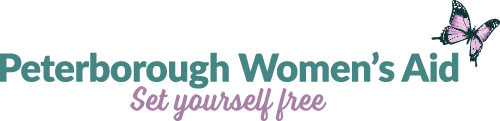 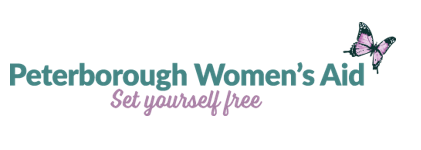 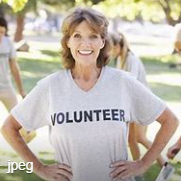 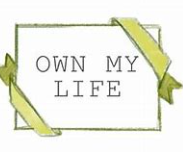 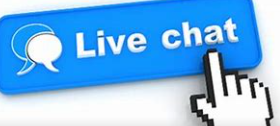 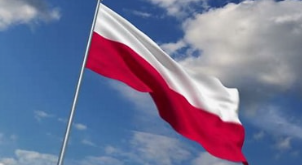 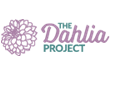 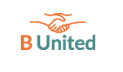 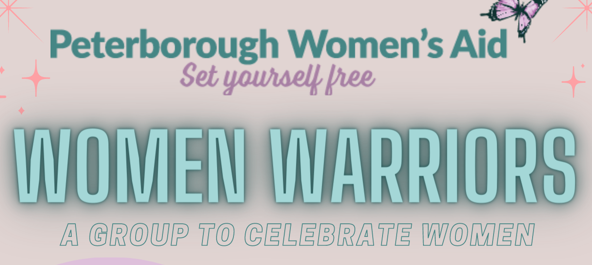 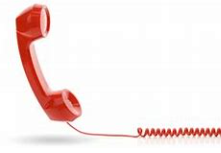 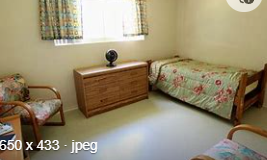 What is trauma?
Trauma results from an event, series of events, or set of circumstances that is experienced by an individual as harmful or life threatening. While unique to the individual, generally the experience of trauma can cause lasting adverse effects, limiting the ability to function and achieve mental, physical, social, emotional or spiritual well-being.
Realise that trauma can affect individuals, groups and communities
Trauma-informed practice is an approach to health and care interventions which is grounded in the understanding that trauma exposure can impact an individual’s neurological, biological, psychological and social development.
Recognise the signs, symptoms and widespread impact of trauma
Trauma-informed practice aims to increase practitioners’ awareness of how trauma can negatively impact on individuals and communities, and their ability to feel safe or develop trusting relationships with health and care services and their staff.
It aims to improve the accessibility and quality of services by creating culturally sensitive, safe services that people trust and want to use. It seeks to prepare practitioners to work in collaboration and partnership with people and empower them to make choices about their health and wellbeing.
Trauma-informed practice acknowledges the need to see beyond an individual’s presenting behaviours and to ask, ‘What does this person need?’ rather than ‘What is wrong with this person?’.
Prevent re-traumatisation
It seeks to avoid re-traumatisation which is the re-experiencing of thoughts, feelings or sensations experienced at the time of a traumatic event or circumstance in a person’s past. Re-traumatisation is generally triggered by reminders of previous trauma which may or may not be potentially traumatic in themselves.
The purpose of trauma-informed practice is not to treat trauma-related difficulties, which is the role of trauma-specialist services and practitioners. Instead, it seeks to address the barriers that people affected by trauma can experience when accessing health and care services.
6 key principles
Safety
Trust
Choice
Collaboration
Empowerment
Cultural Consideration
Safety
The physical, psychological and emotional safety of service users and staff is prioritised, by:


people knowing they are safe or asking what they need to feel safe
there being reasonable freedom from threat or harm
attempting to prevent re-traumatisation
putting policies, practices and safeguarding arrangements in place
Trustworthiness
Transparency exists in an organisation’s policies and procedures, with the objective of building trust among staff, service users and the wider community, by:
the organisation and staff explaining what they are doing and why
the organisation and staff doing what they say they will do
expectations being made clear and the organisation and staff not overpromising
Choice
Service users are supported in shared decision-making, choice and goal setting to determine the plan of action they need to heal and move forward, by:
ensuring service users and staff have a voice in the decision-making process of the organisation and its services
listening to the needs and wishes of service users and staff
explaining choices clearly and transparently
acknowledging that people who have experienced or are experiencing trauma may feel a lack of safety or control over the course of their life which can cause difficulties in developing trusting relationships
Collaboration
The value of staff and service user experience is recognised in overcoming challenges and improving the system as a whole, by:

using formal and informal peer support and mutual self-help
the organisation asking service users and staff what they need and collaboratively considering how these needs can be met
focussing on working alongside and actively involving service users in the delivery of services
Empowerment
Efforts are made to share power and give service users and staff a strong voice in decision-making, at both individual and organisational level, by:
validating feelings and concerns of staff and service users
listening to what a person wants and needs
supporting people to make decisions and take action
acknowledging that people who have experienced or are experiencing trauma may feel powerless to control what happens to them, isolated by their experiences and have feelings of low self-worth
Cultural Consideration
Move past cultural stereotypes and biases based on, for example, gender, sexual orientation, age, religion, disability, geography, race or ethnicity by:
offering access to gender responsive services
leveraging the healing value of traditional cultural connections
incorporating policies, protocols and processes that are responsive to the needs of individuals served
Case study
Identify the 6 principles of trauma
How we worked with Anne
Understanding what Trauma is
Triggers
Behaviours
Understanding what the survivor needs
Do not re-traumatise
Promote empowerment, choice and control 
Relationship with the survivor
Review
Vicarious trauma
“when our intent is to provide compassion and care, listening day-in and day-out to others’ trauma can begin to make it feel like our own.”
“It happens when you take on the burden of other people’s pain,”
Hypersensitivity
Nightmares
Exhaustion
Avoidance
Cynicism
Overwhelmed
Isolation
Illness
Anger
Hopelessness
Vicarious trauma
Taking breaks
Holidays
Colleague support
Clinical supervision
Reading and recognise
Social activities
Questions?